Социально-значимые проекты 
как инструмент укрепления  межпоколенческих связей

Шаброва А.И., заведующий МДОУ №3 «Ивушка» ЯМР

 Константинова В.Г., председатель ЯРОО «Лидеры сельских школ», 
ст. воспитатель МДОУ №3 «Ивушка» ЯМР

walgen@mail.ru
27.09.2022
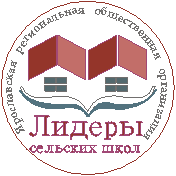 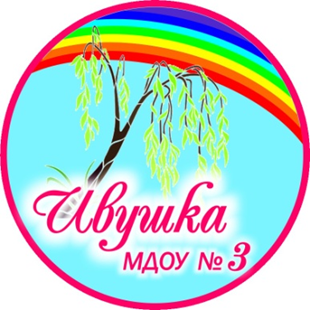 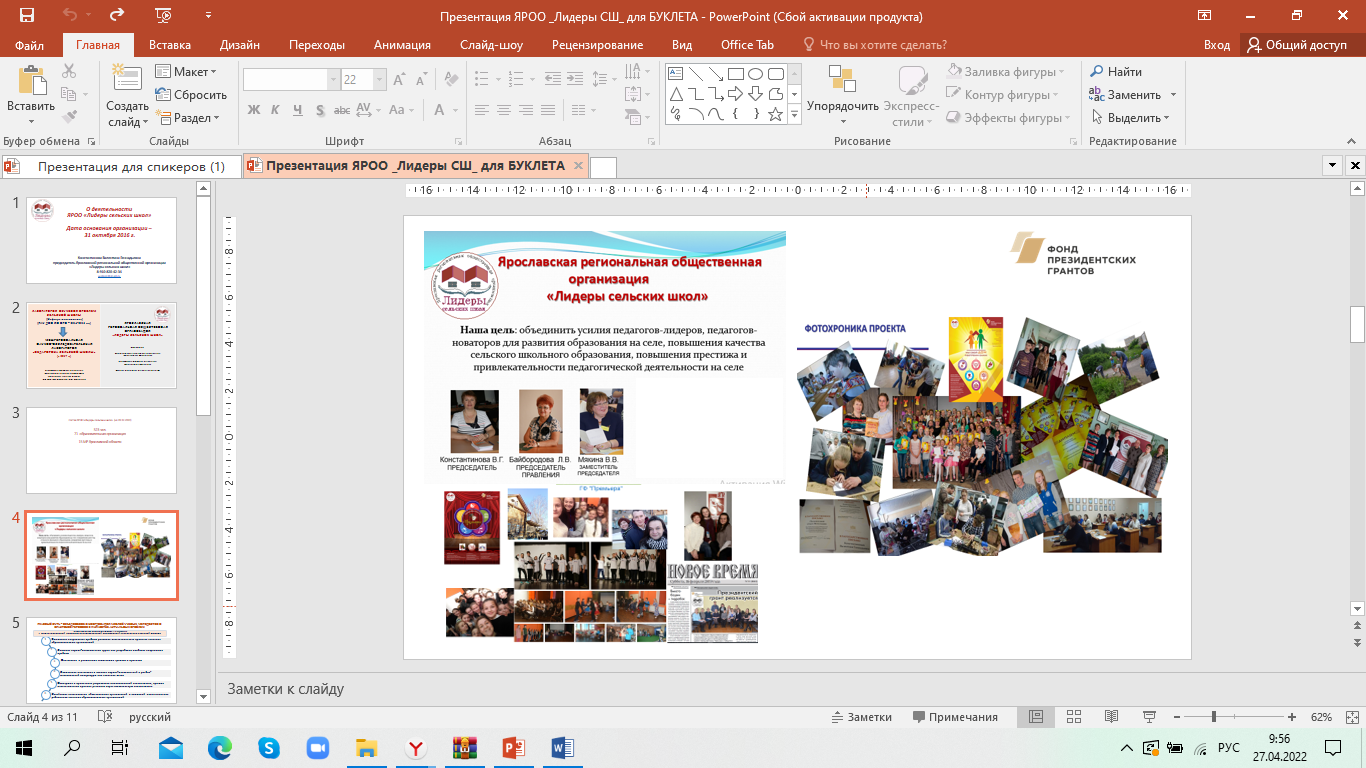 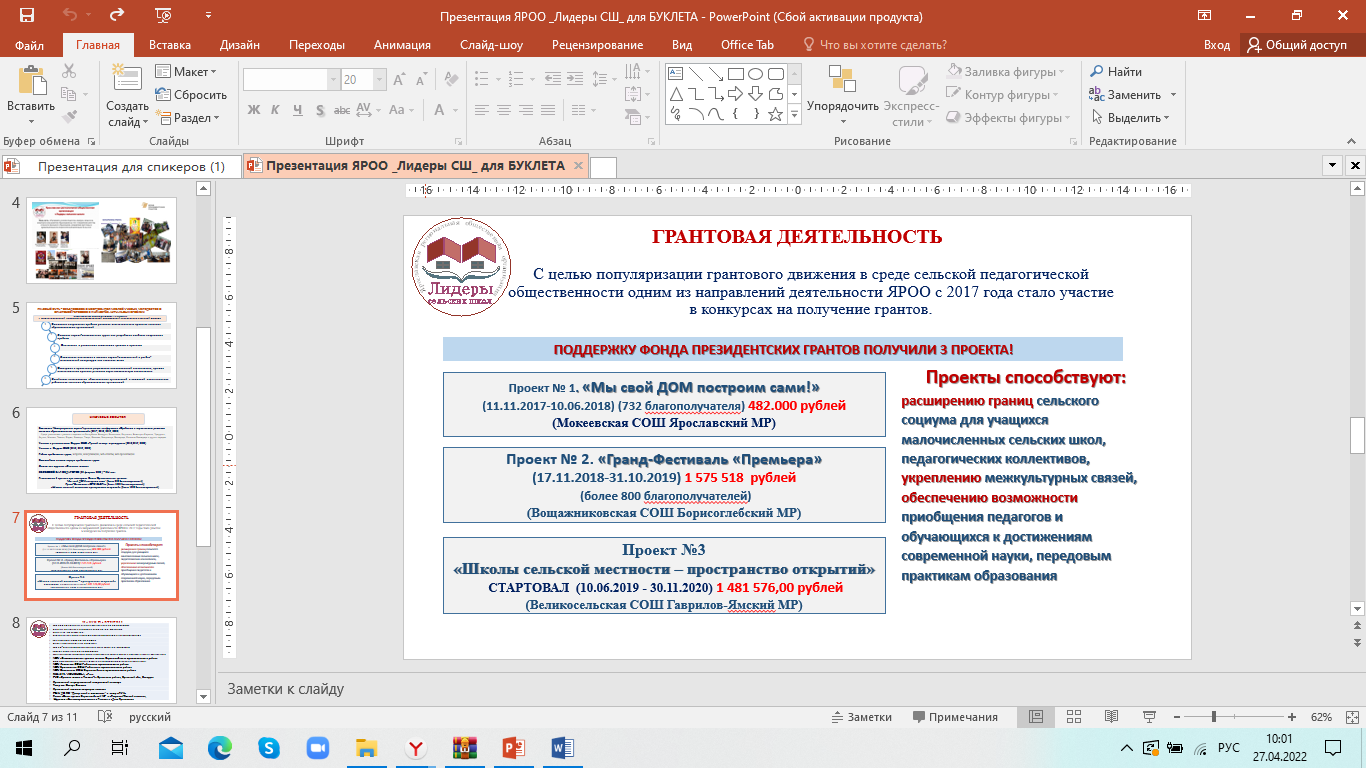 Социально-значимый проект«История страны – история народа»
МОУ Мокеевская средняя школа ЯМР


 Книга Памяти (авторы - более 30 семей) (команда участников проекта, 2018 г.)
Под ред. Мякиной В.В.
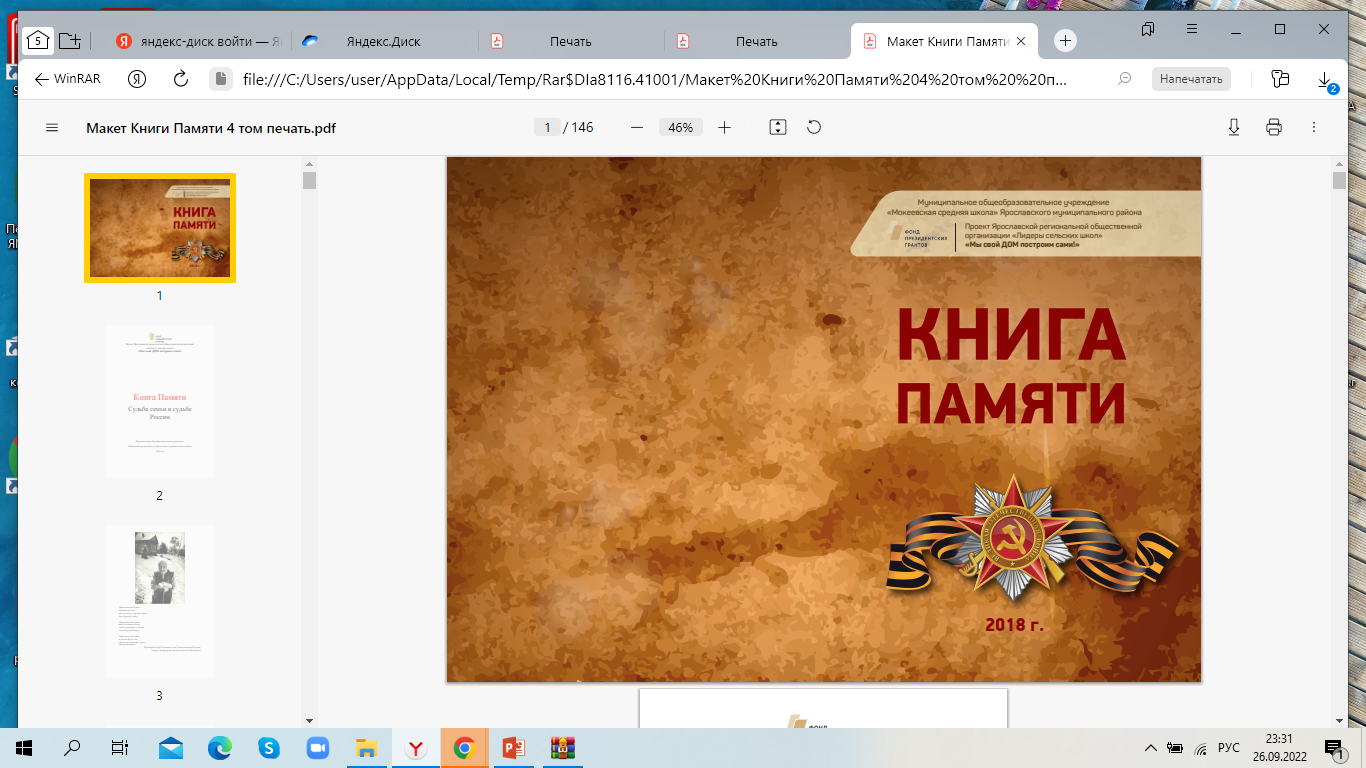 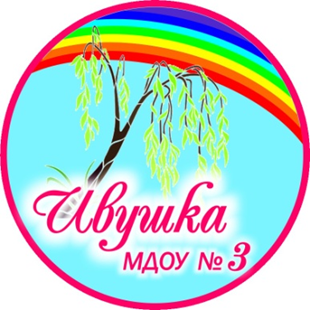 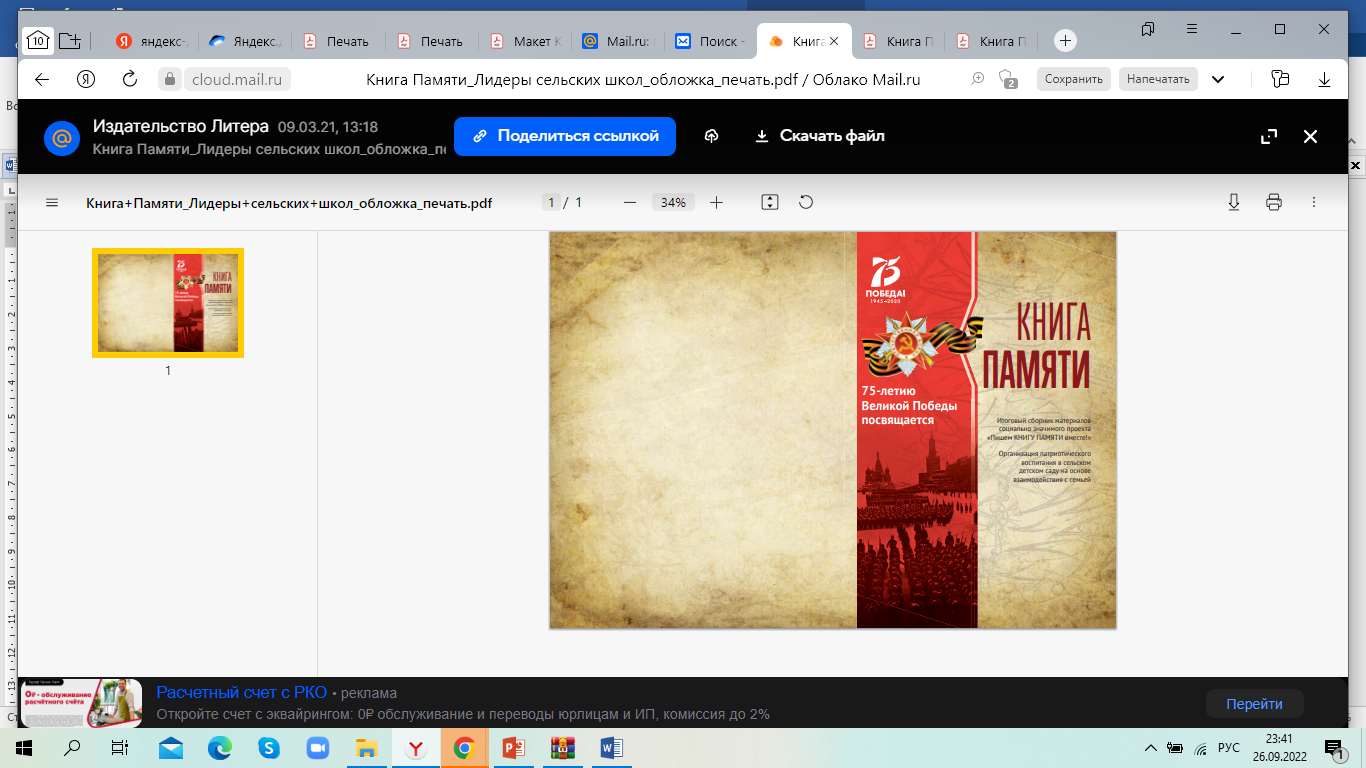 Социально-значимый проект«Пишем КНИГУ ПАМЯТИ вместе!»
ТОМ 1. Боевые подвиги – 2020 г. (к 75 – летнему Юбилею
 Великой Победы)




ТОМ 2. Боевые подвиги. Трудовая доблесть. Дети войны 
(к 77-й годовщине Великой Победы)
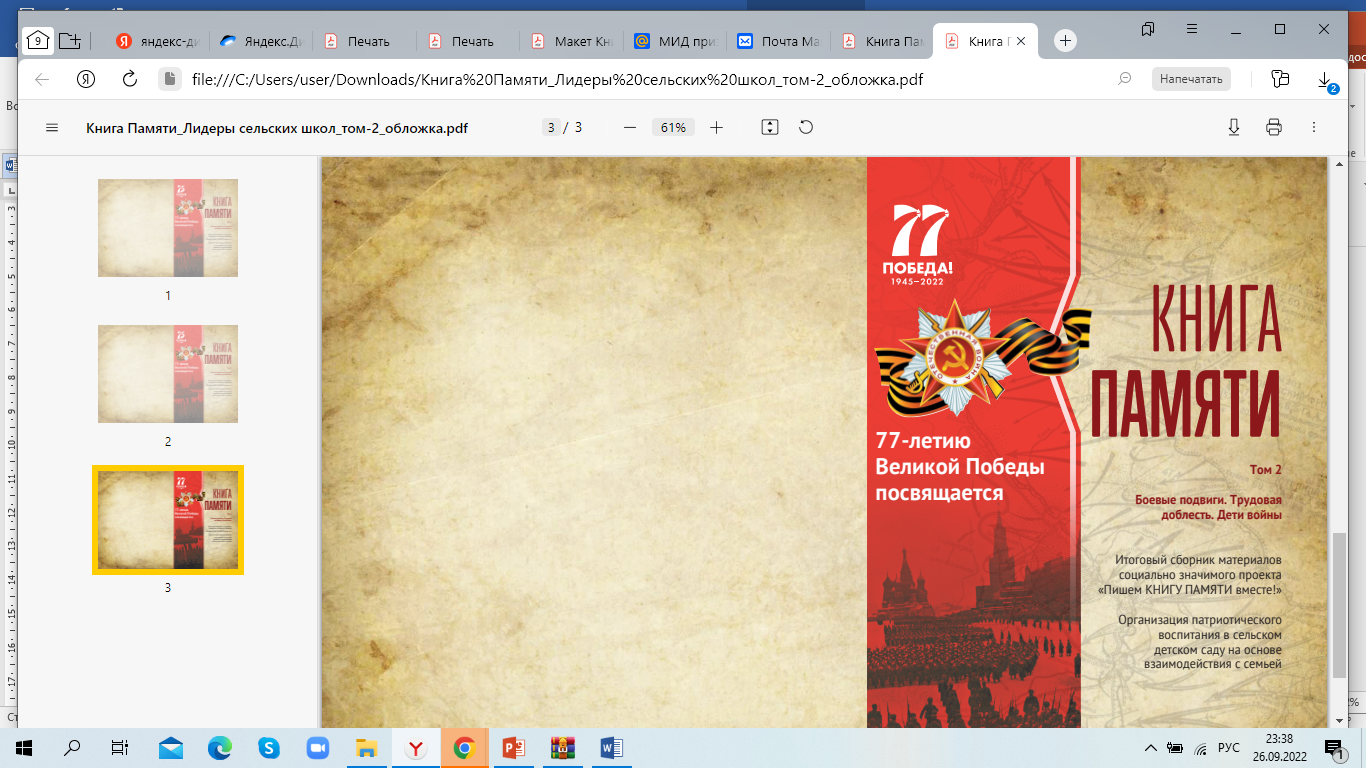 Социально-значимый проект«Пишем КНИГУ ПАМЯТИ вместе!»
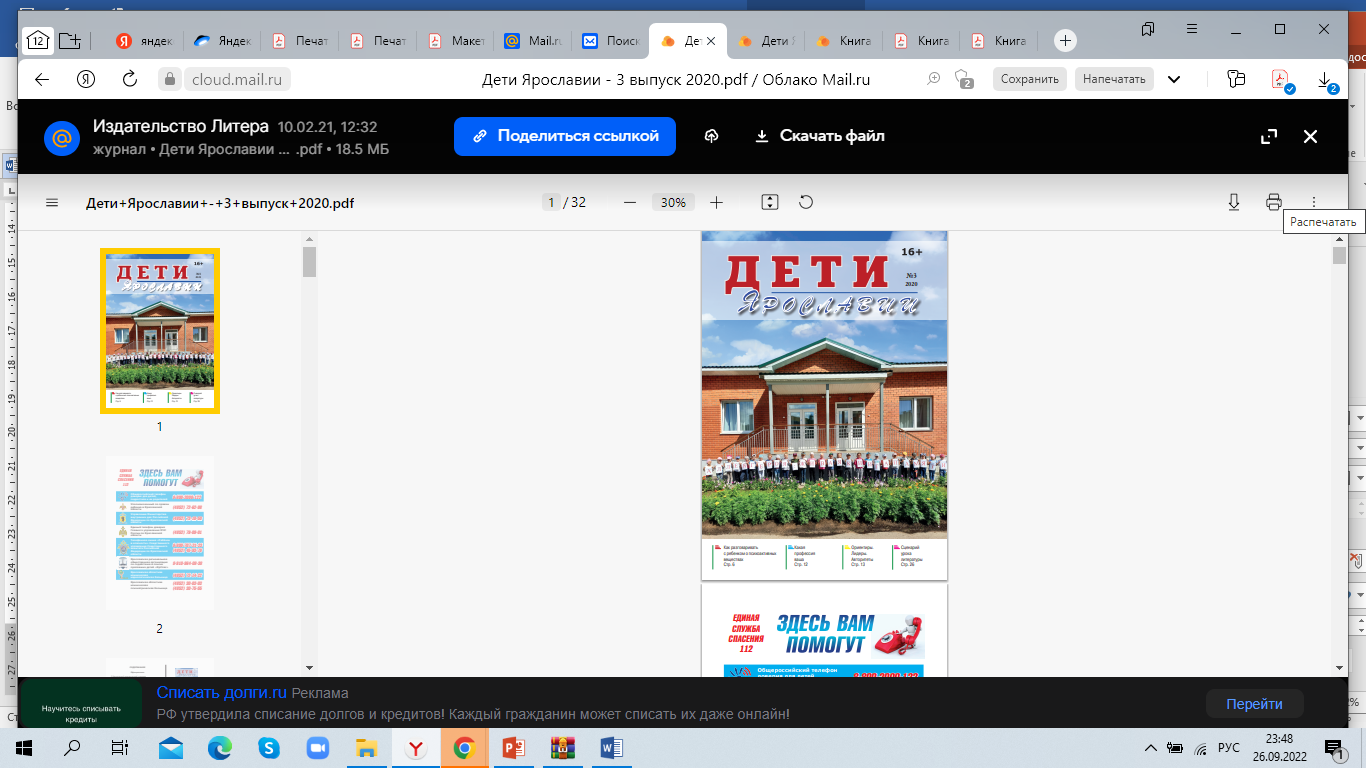 МДОУ №3 «Ивушка» ЯМР (1 том) (58 семей, 62 героя)

МДОУ №3 «Ивушка» ЯМР при партнерстве с МОУ «Ивняковская средняя 
школа»
(том 2) (35 семей, 46 героев)


 ТОМ 1. Боевые подвиги – 2020 г. (к 75 –летию Великой Победы)

ТОМ 2. Боевые подвиги. Трудовая доблесть. Дети войны (к 77-й годовщине Великой Победы)

ТОМ 3. Блокадники героического Ленинграда в Ярославской области 
(мы начали работу) (к 27 января 2024 г. – к 80-летию снятия Блокады и освобождения Ленинграда)
Сбережем семью –                     сохраним Россию!
Спасибо за внимание!

Шаброва А.И., заведующий МДОУ №3 «Ивушка» ЯМР

Константинова В.Г., председатель ЯРОО «Лидеры сельских школ», 
ст. воспитатель МДОУ №3 «Ивушка» ЯМР
walgen@mail.ru
27.09.2022